The Role of Positive and Negative Affect Induction on the Mere Exposure Effect:
Evidence Against a Reduced-Neophobia Account
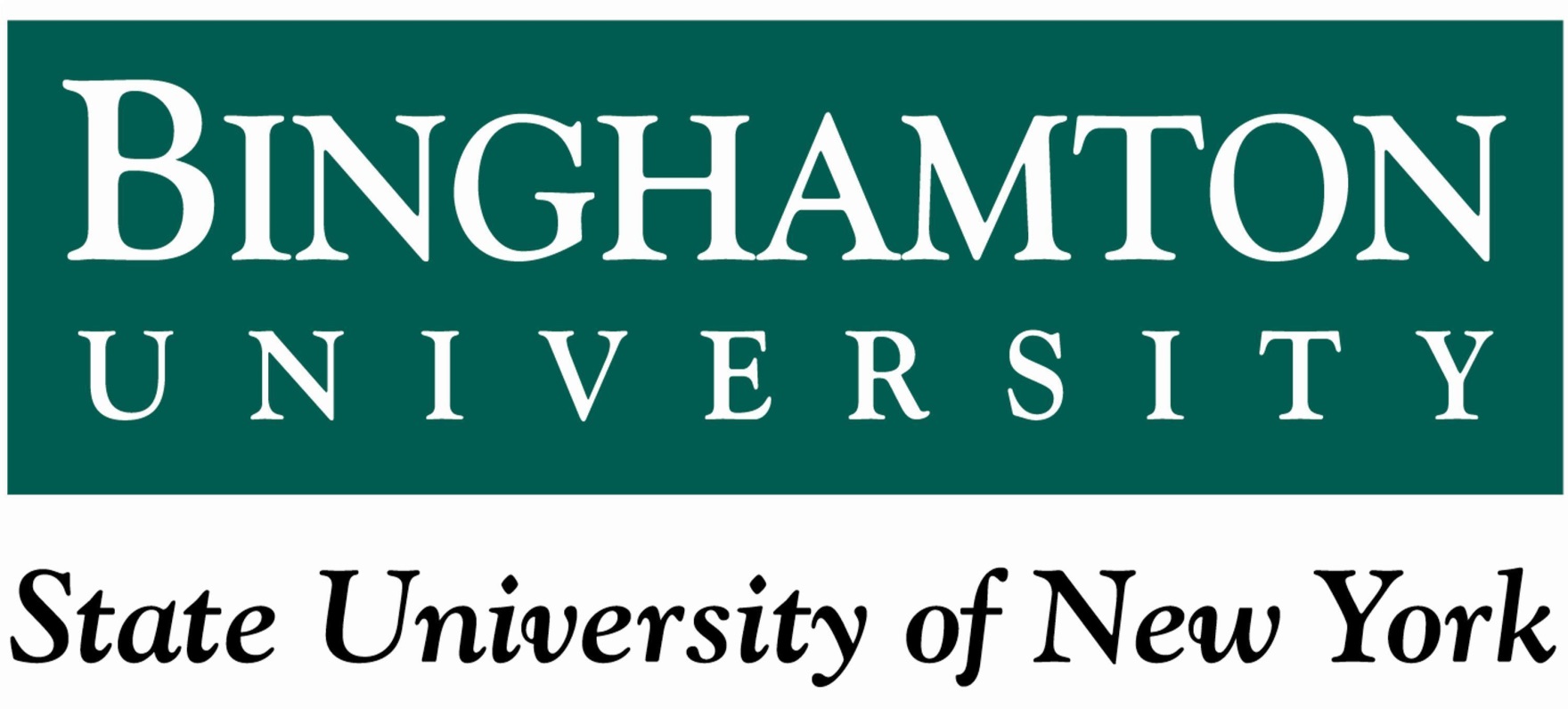 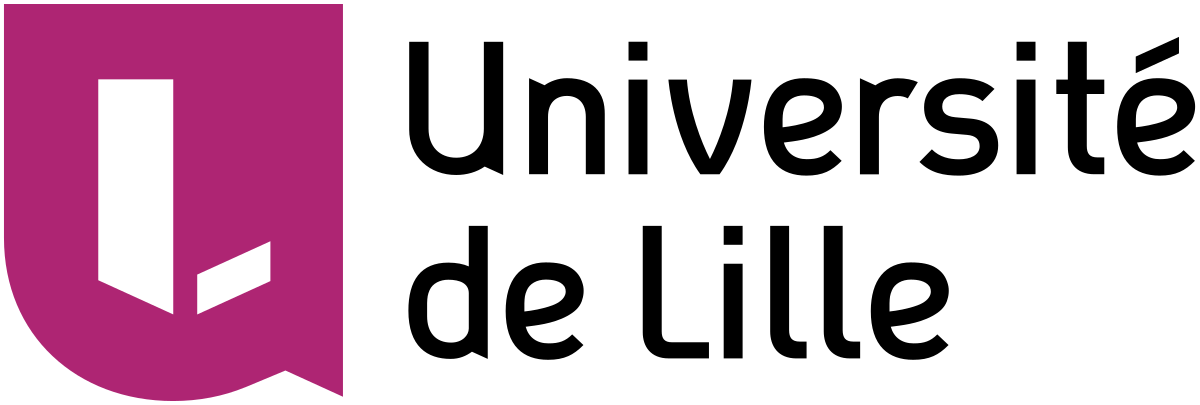 Alana Osroff, Patty Li (SUNY-Binghamton), Mikael Molet, Paul Craddock (U Lille, FR),
Tessa Livingston, and Ralph R. Miller (SUNY-Binghamton)
Introduction
Results
Abstract
Experiment 1: For the negative mood induction before exposure, there was a robust MEE, F(1, 78) = 34.80, p < .001.  Mood manipulative was effective: mood: p < .001, but the interaction between mood and exposure was not significant: F < 1 and the BF01 = 14.5 was strong evidence for H0. For the negative mood induction after exposure, there was a robust MEE, F(1, 78) = 13.19, p < .001. Mood manipulation was effective: mood: p < .001, but the interaction was not significant between mood and exposure: F < 1 and the BF01 = 9.5 was substantial evidence supporting H0.
Experiment 2: For the positive mood induction before exposure, there was a robust MEE, F(1, 78) = 34.89 and p < .001. Mood manipulative was effective: mood: p < .001, but the interaction between mood and exposure was not significant: F < 1 and the BF01 = 19.2 was strong evidence for H0. For the positive mood induction after exposure, there was a robust MEE, F(1, 78) = 13.59 and p < .0001. Mood manipulation was effective: mood: p < .001, but the interaction was not significant between mood and exposure: F < 1 and the BF01 = 13.8 was strong evidence for H0.
Exposure to neutral stimuli makes them attractive (Mere Exposure Effect, MEE). Extinguished neophobia and increased fluency are two prominent accounts of MEE. Neophobia is increased in negative mood states and reduced in positive mood states. Across participants, negative, positive, or neutral mood induction occurred before or after target stimuli exposure. Tests for mood induction were successful and MEE was observed. But Bayesian analysis indicated mood had no effect on MEE, contrary to neophobia account.
The Mere Exposure Effect (MEE): repeated nonreinforced exposures to an initially neutral [target] stimulus enhances positive evaluations of that stimulus (Zajonc, 2001). 
MEE is ordinarily observed with no negative or positive events following each exposure to prevent any conventional conditioning of the target stimuli by unconditioned stimuli that have affective valence. 
Two explanations of the MEE are the neophobia account (Zajonc, 2001) and the fluency account (Schwarz, 1990).
The fluency account: participants ‘like’ representations of things with which they are fluent. The neophobia account: participants have a low level of fear of novel objects and exposure partially extinguishes this fear.
Not knowing whether mood would be important during exposure to the target stimulus or during the affective ratings after the exposures to the target stimuli, we induced positive, negative, and neutral mood (for control purposes) before or after target exposures and assessed both mood induction and influence of affect on the MEE.
Experiment 1 – Negative Mood Induction
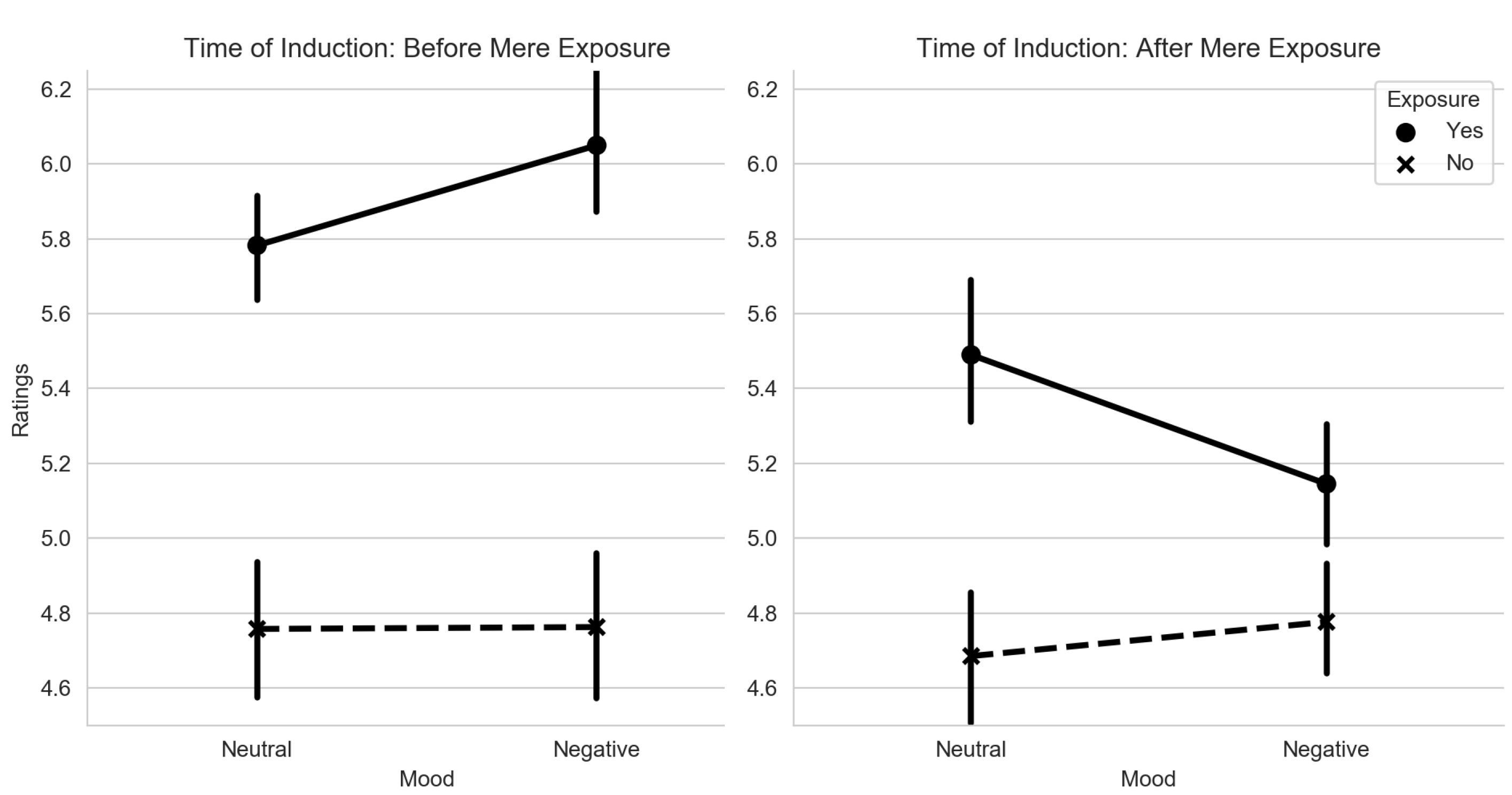 Time of Induction: Before Mere Exposure
Time of Induction: After Mere Exposure
Affective Ratings
Materials and Procedures
Discussion
320 undergraduate students. 2 x 2 x 2 design in which target images were preexposed (yes, no) within subjects in two experiments. 
Affect was manipulated (negative vs. neutral in Experiment 1; positive vs. neutral in Experiment 2) between subjects, and mood induction occurred either before or after exposures to the target stimuli between subjects in both experiments. 
The stimuli were 20 letters from Non-Latin alphabets. Mood was induced with Powerpoint shows of unpleasant IAPS images with congruent music, neutral IAPS images with congruent music, and pleasant IAPS images with congruent music.
Mood induction with appropriate music and IAPS images occurred for 3 minutes either before or after exposure to the target stimuli. 
Exposed target stimulus consisted 10 non-Latin letters randomly selected out of a set of 20 target stimuli. Target stimulus exposure consisted of eight blocks each composed of one exposure to each of the ten letters.
The other ten letters served as the non-exposed target stimuli against which ‘pleasantness’ of the exposed target stimuli were compared. 
After the mood induction, participants rated their affective status using two 9-point Likert scales representing hedonic valence and arousal. To assess MEE, the 10 non-Latin letter stimuli were rated for affective valence.
Mood was manipulated both immediately prior to exposure to the target stimuli and immediately before MEE assessment of the target stimuli because the literature is unclear whether the MEE is a learning or a performance effect. 
No modulation of the MEE by the mood manipulation was observed in any of the four cases (negative mood induction with induction before or after the target exposures, or positive mood induction with induction before or after the target exposures). 
Experiments 1 and 2 provide evidence against any modulation of the mood induction on MEE. Taken together, these results do not favor an associative account of MEE (such as Zajonc’s neophobia theory).
Neutral
Negative
Neutral
Negative
Mood
Mood
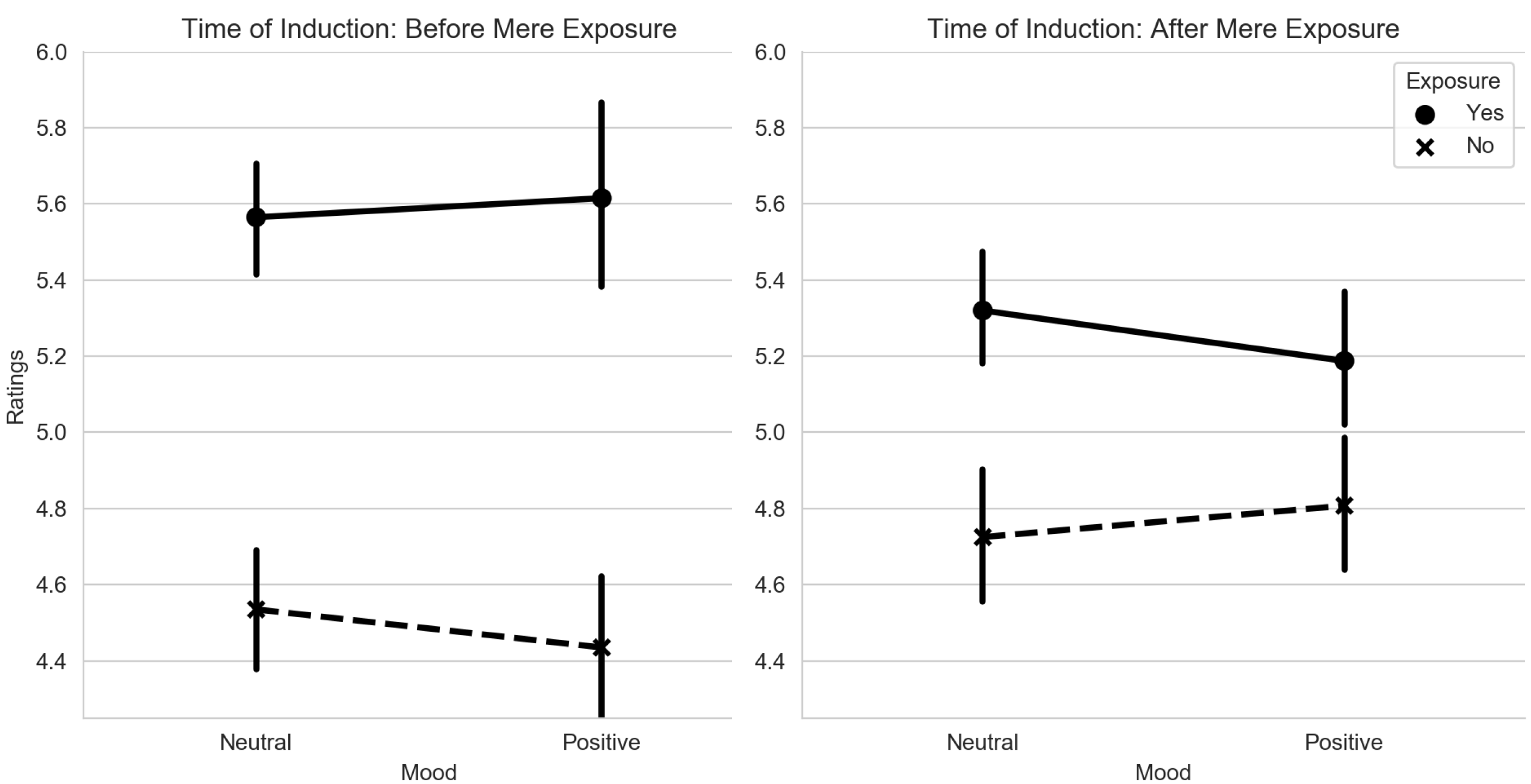 Experiment 2 – Positive Mood Induction
Time of Induction: After Mere Exposure
Time of Induction: Before Mere Exposure
Affective Ratings
References
Zajonc, R. B. (2001). Mere exposure: A gateway to the subliminal. Current Directions in Psychological Science, 10.6, 224-228.
Schwarz, N. (1990). Feelings as information: Informational and motivational functions of affective states. In E. T. Higgins & R. M. Sorrentino (Eds.), Handbook of motivation and cognition: Foundations of social behavior, Vol. 2 (p. 527–561). The Guilford Press.
Neutral
Positive
Neutral
Positive
Mood
Mood
*The error brackets are within-subjects SEM.